JUSTICE FOR THE EARTH
There’s more than 26,500 separate lines of evidence that the planet is warming
People in the South-West of England have one of the biggest ‘carbon footprints’ in Europe
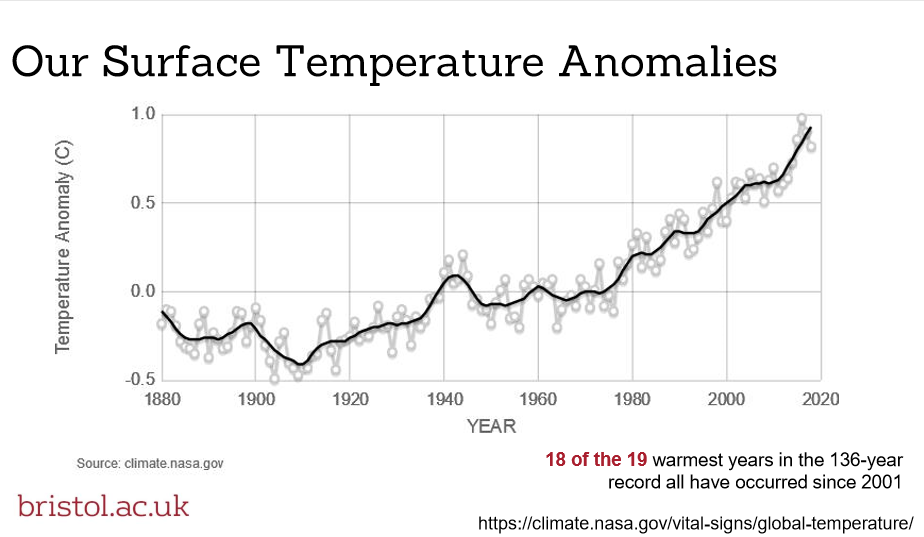 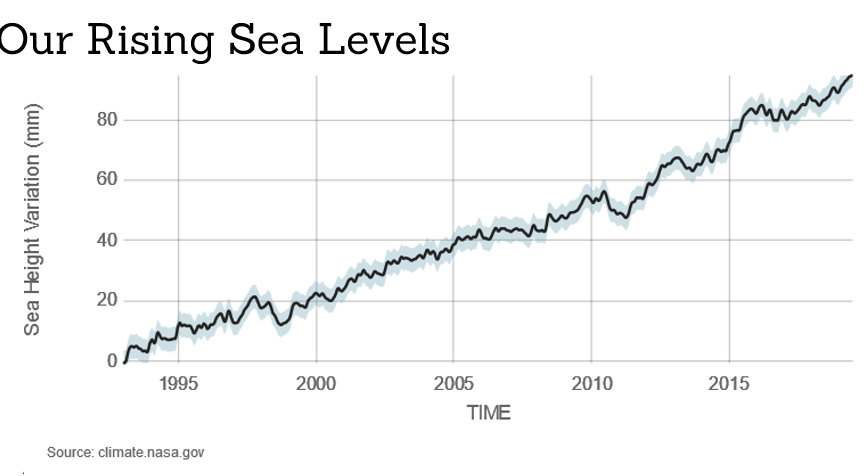 What do you feel when you think about climate change?
JUSTICE FOR THE EARTH
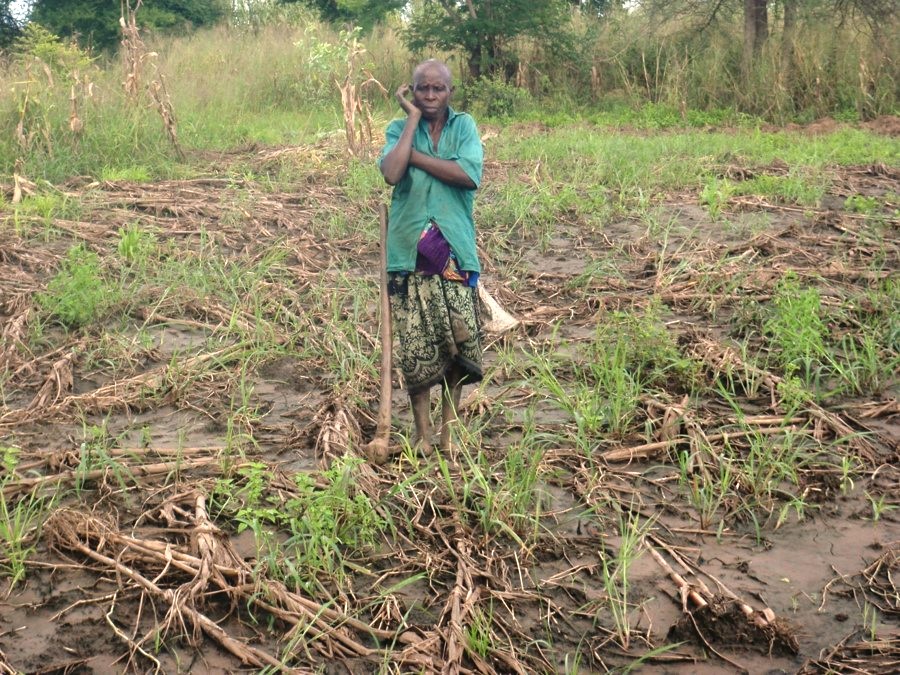 “This old lady’s crops were washed away because of the rain. She is not strong; farming is difficult. She had worked so hard, using all her energy to grow food but now she has lost everything. It was difficult for me to take this photo as she was in tears. But she wanted to tell her story...”
JUSTICE FOR THE EARTH
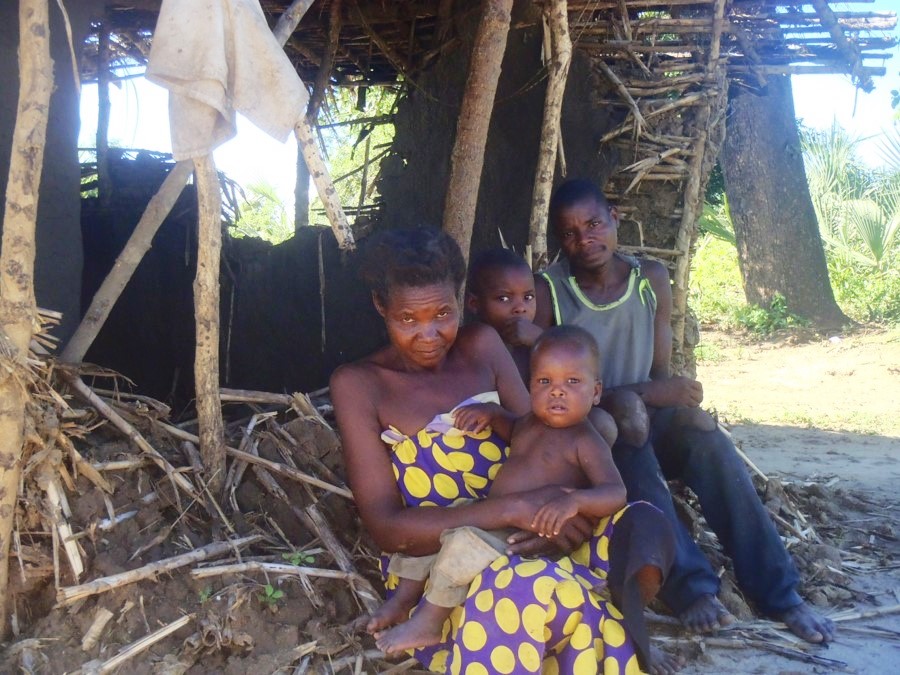 “This photo shows a family that was hit by the floods. Their house was destroyed. They now have no place to live – this is where they lie down at night.                                 It will take them so long to rebuild ...”
JUSTICE FOR THE EARTH
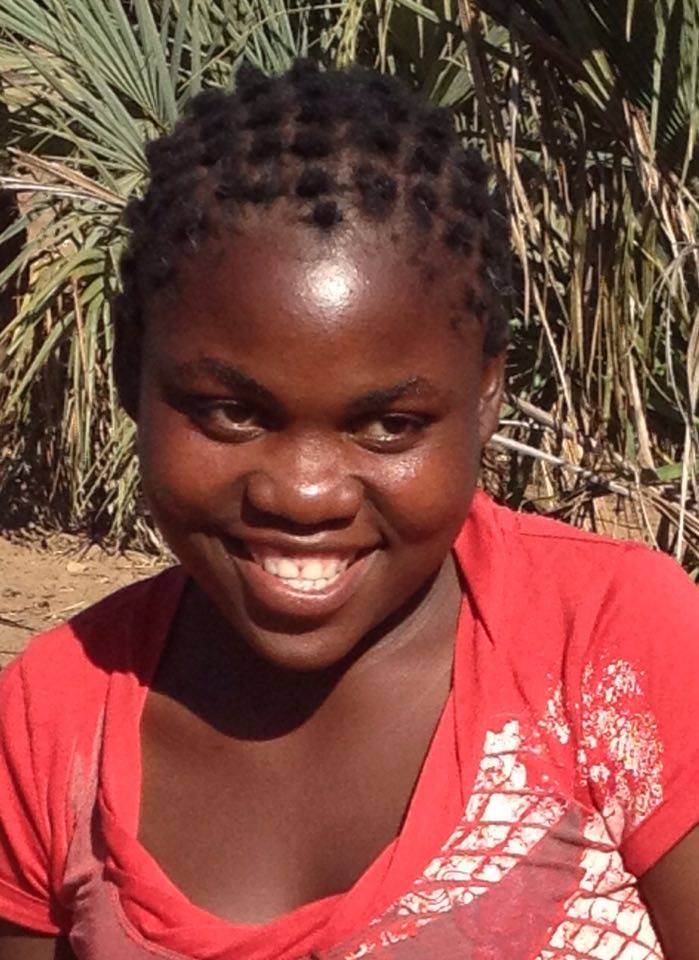 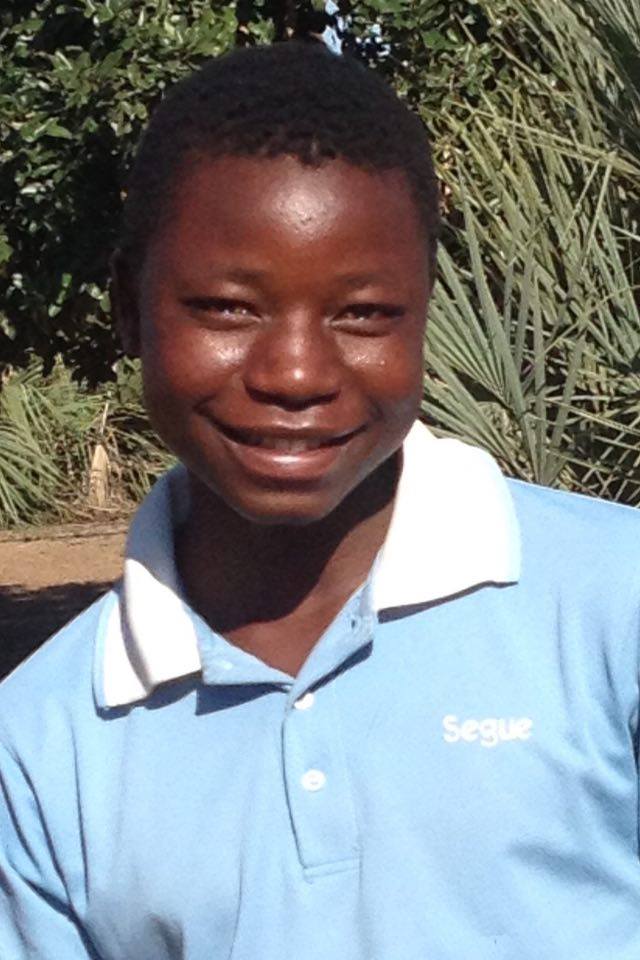 “We want to tell others that because of people far away from this village,                      our weather is changing. People out there are not looking after the environment and so we are suffering.”
“Climate change is destroying our lives.”
JUSTICE FOR THE EARTH
GENESIS 1-2
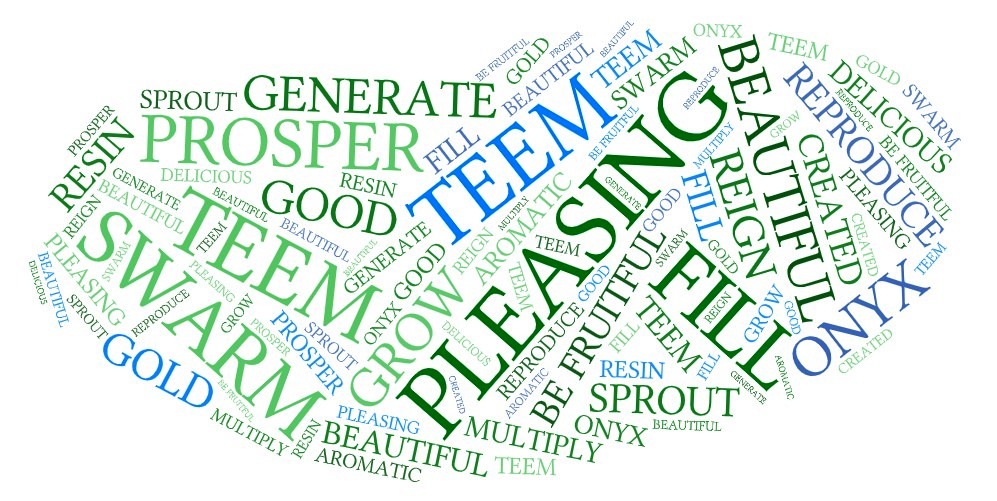 JUSTICE FOR THE EARTH
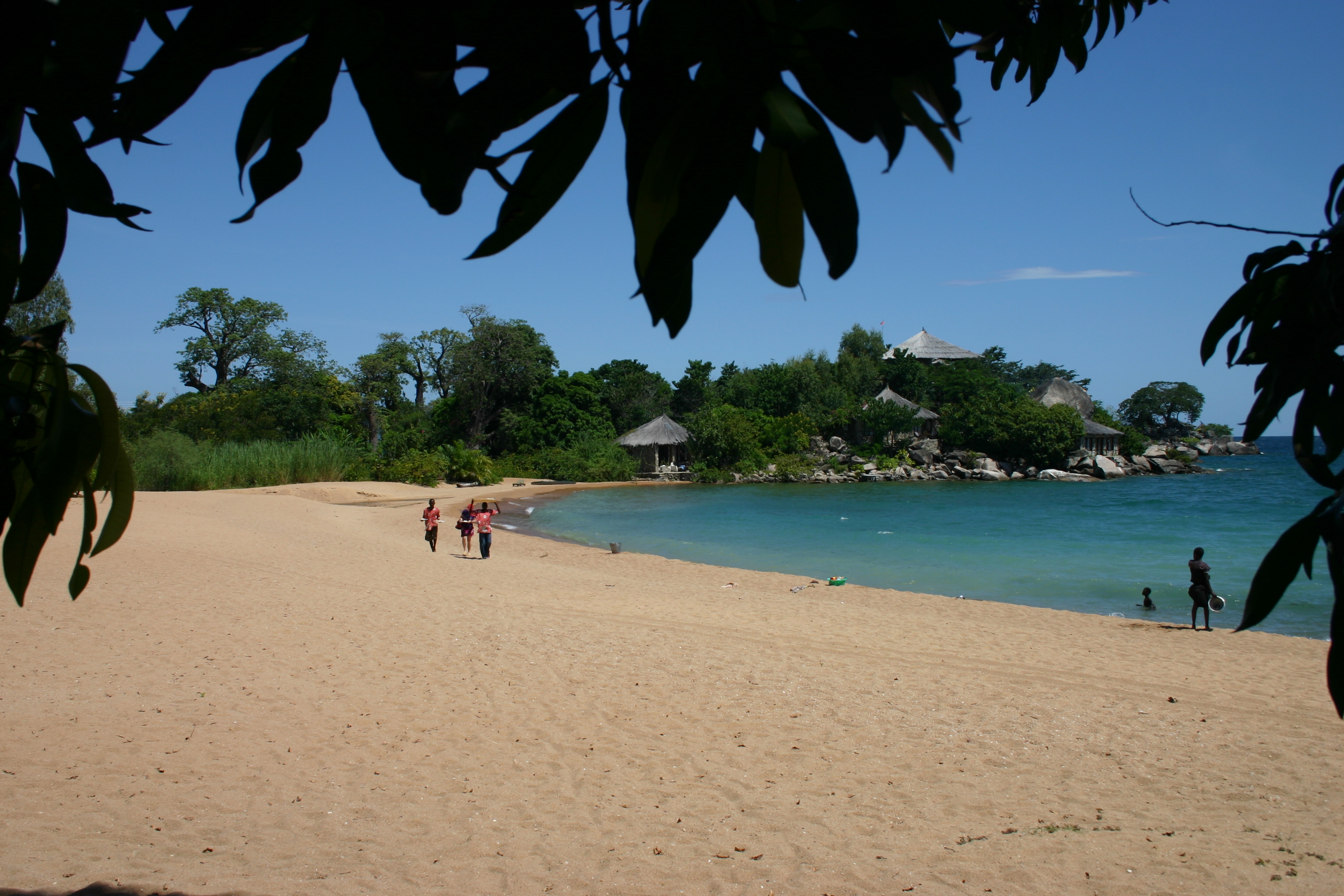 What might God feel about climate change?
JUSTICE FOR THE EARTH
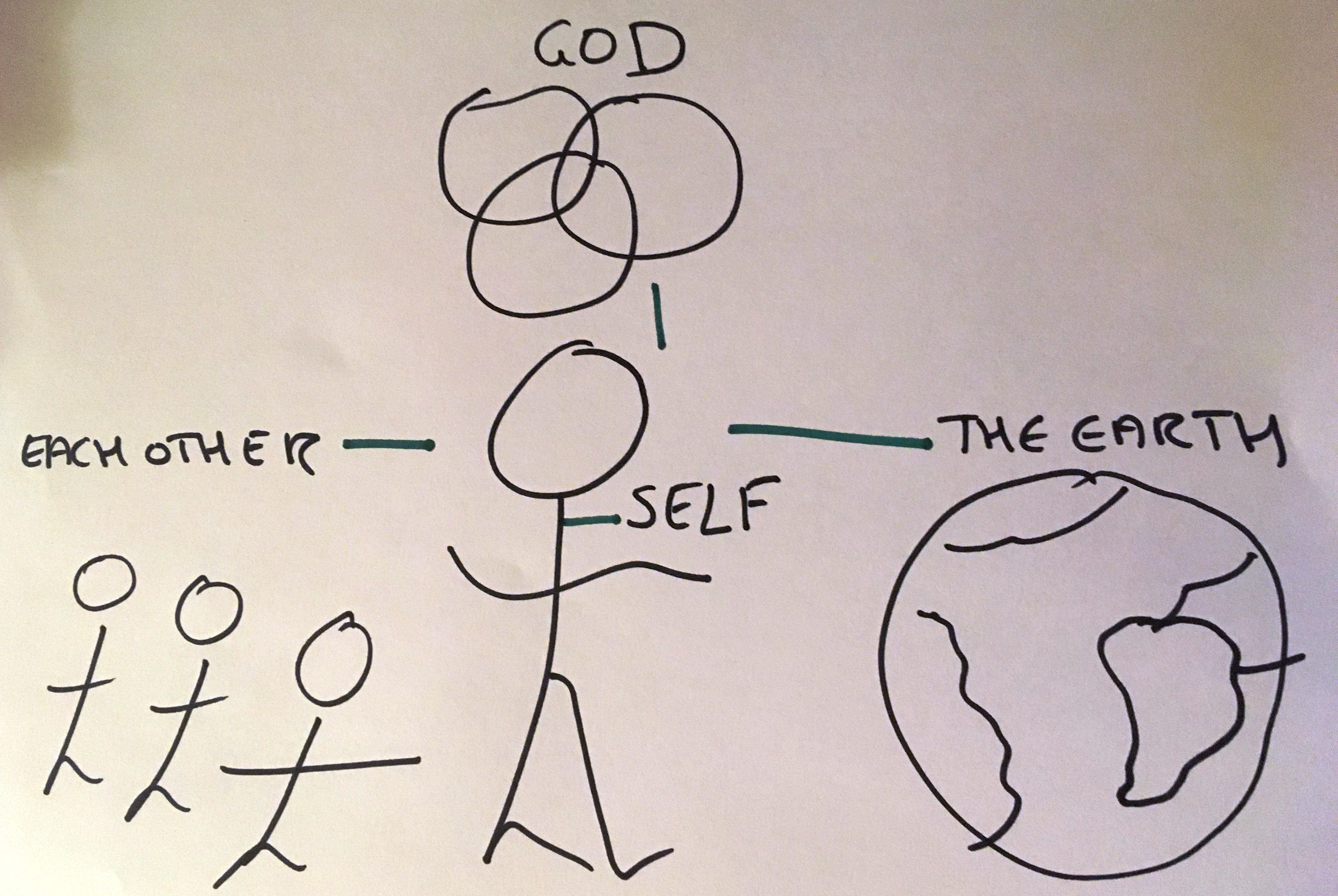 JUSTICE FOR THE EARTH
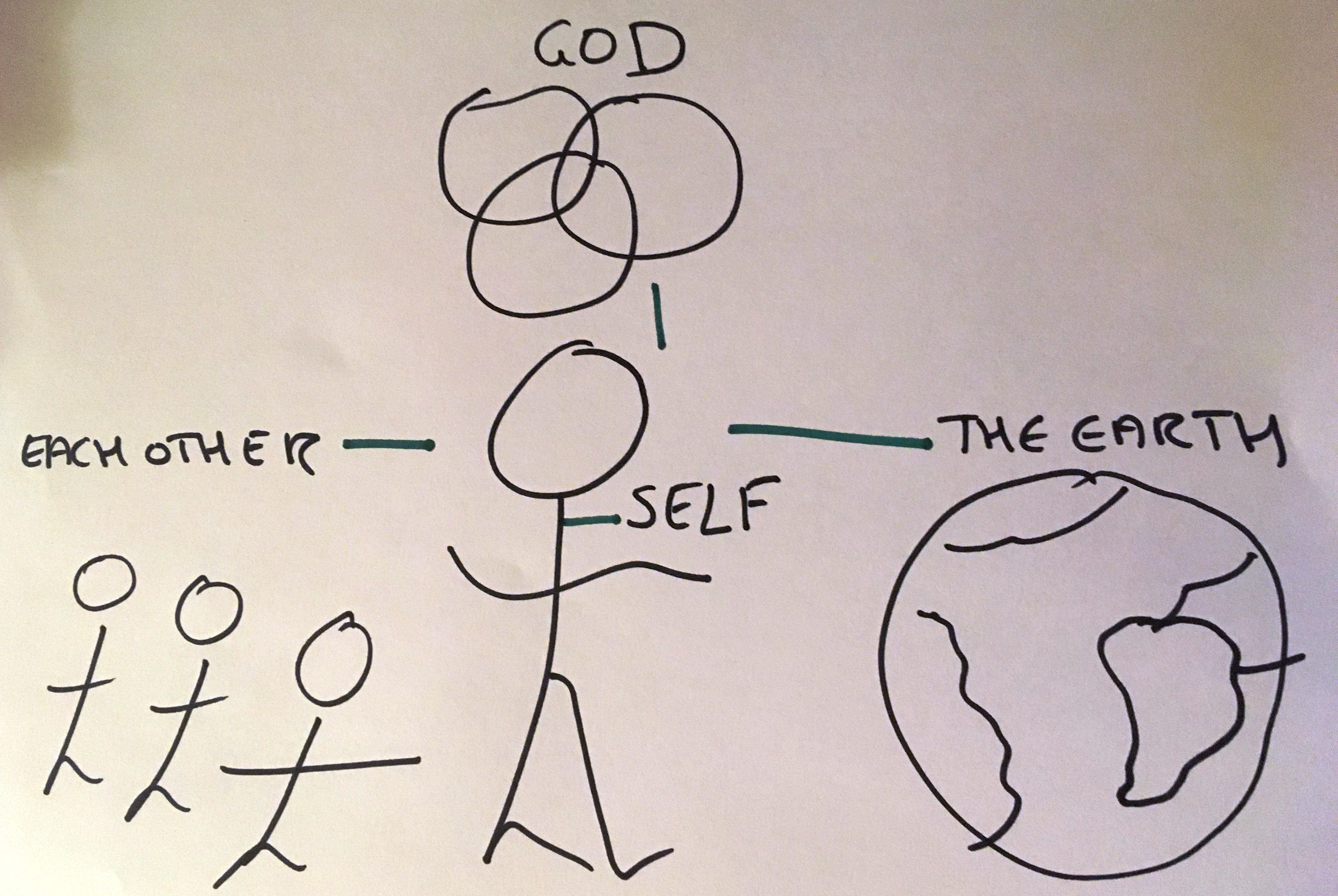 JUSTICE FOR THE EARTH
COLOSSIANS 1: 18-20
 He was supreme in the beginning and—leading                   the resurrection parade—he is supreme in the end.                 From beginning to end he’s there, towering far above everything, everyone. So spacious is he, so roomy, that everything of God finds its proper place in him without crowding. Not only that, but all the broken and dislocated pieces of the universe—people and things, animals and atoms—get properly fixed                        and fit together in vibrant harmonies, all because of his death, his blood that poured down from the cross.
JUSTICE FOR THE EARTH
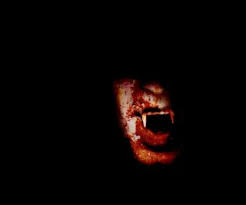 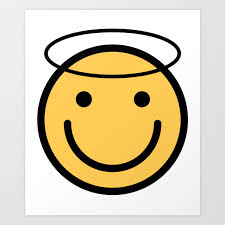 Pharisee?
Vampire?
JUSTICE FOR THE EARTH
ROMANS 5: 17 
 For if, by the trespass of the one man, death reigned through that one man, how much more will those who receive God’s abundant provision of grace and of the gift of righteousness reign in life through the one man, Jesus Christ!
What is our calling in justice for the earth?
JUSTICE FOR THE EARTH
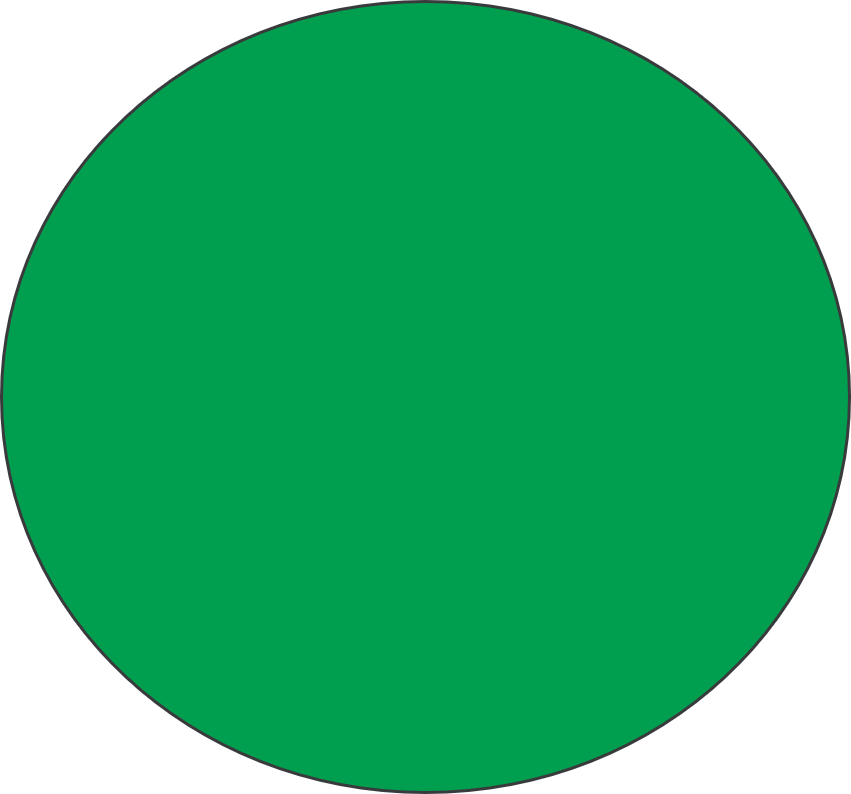 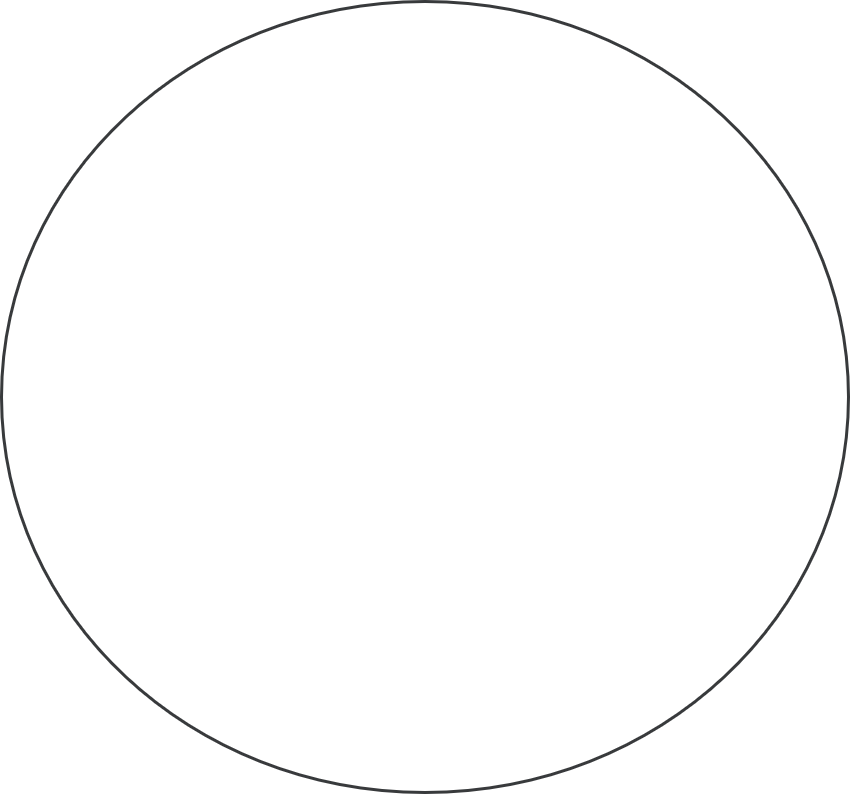 Hopeful 
Creative
Communal
Spirit-filled
Evidence
       -based
Empowering the people most affected by climate change
What actions will we take?
JUSTICE FOR THE EARTH
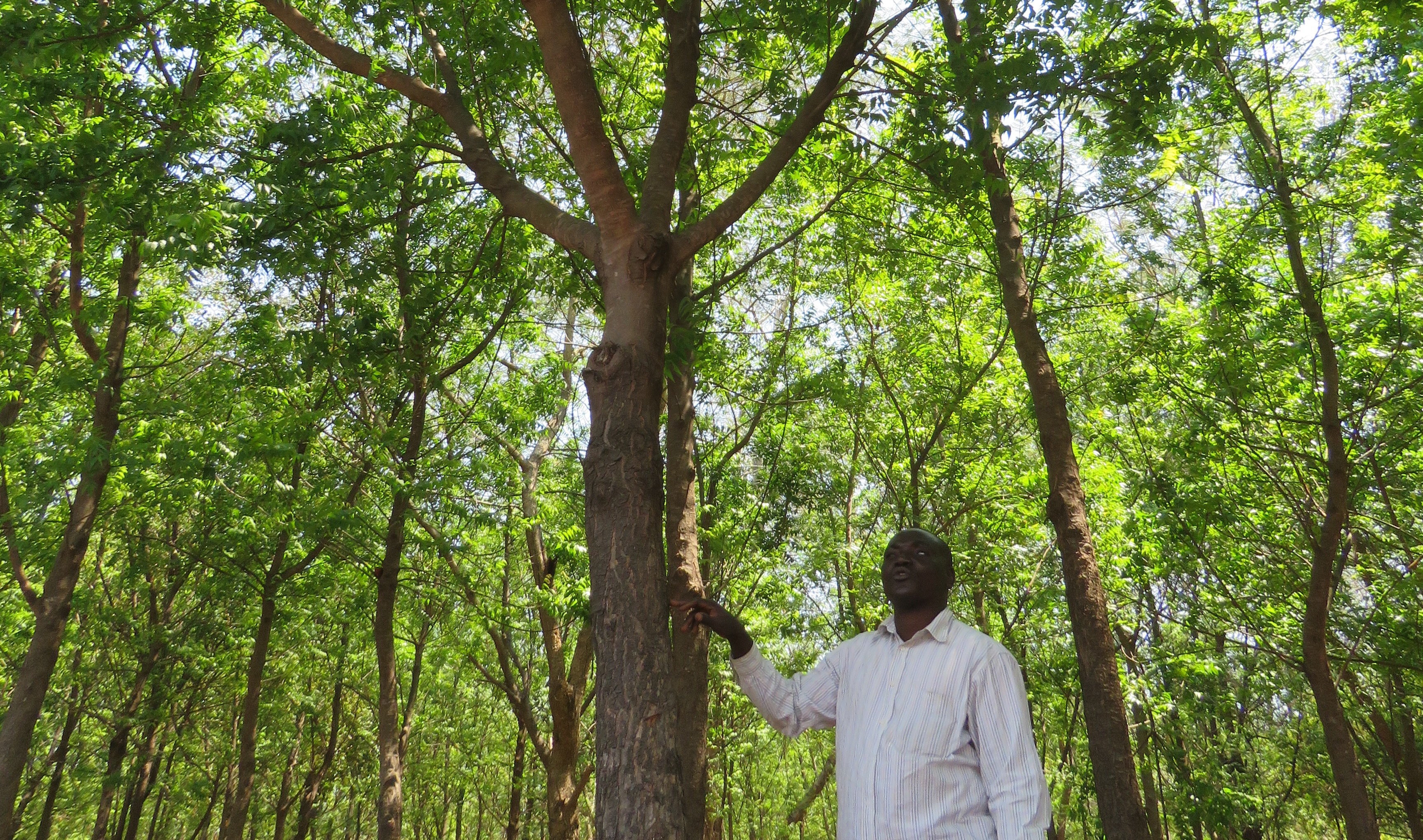 We cannot solve our problems with the same thinking we used when we created them. (Albert Einstein)
JUSTICE FOR THE EARTH
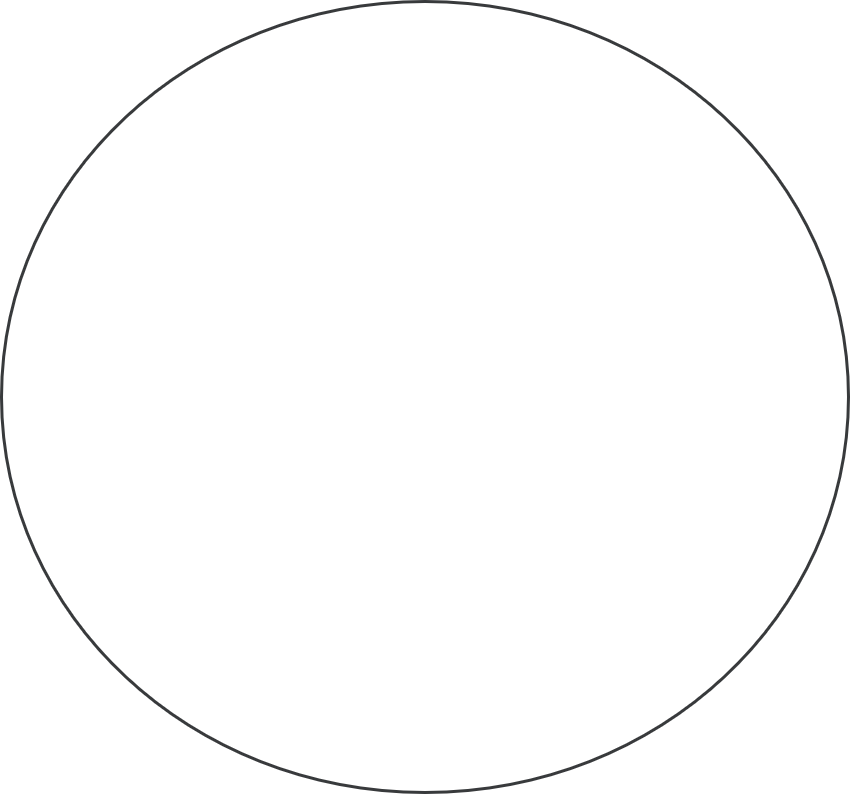 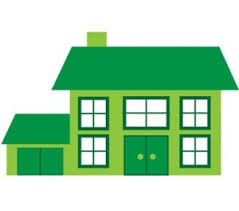 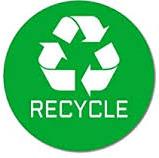 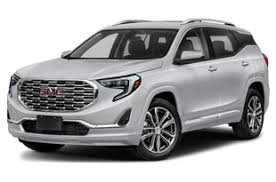 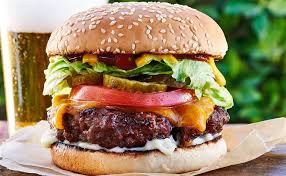 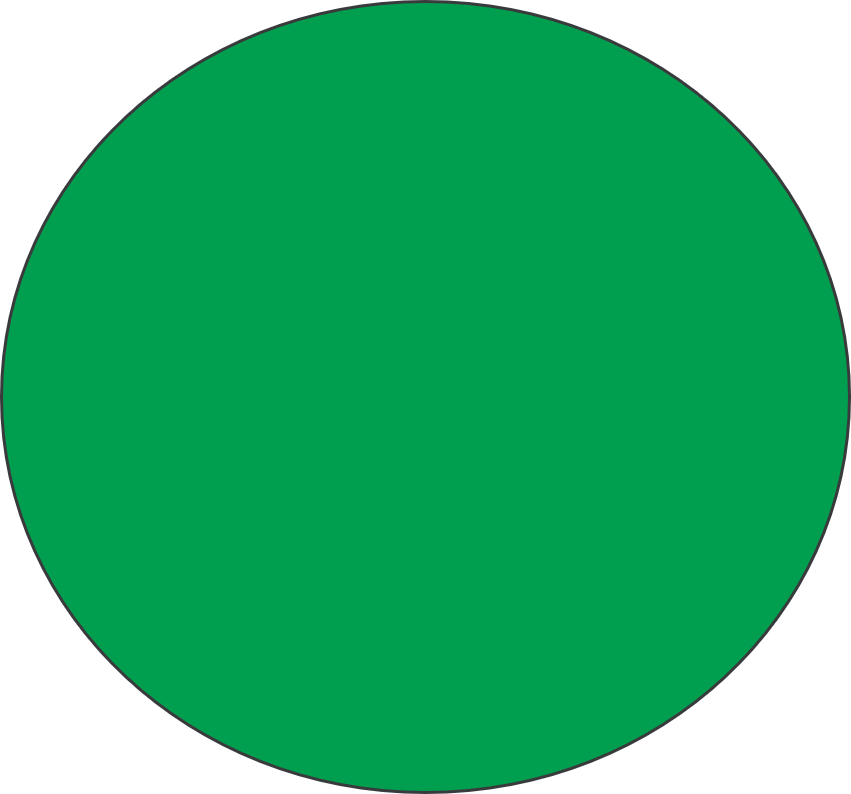 Responsible for our    own lives
Change our lifestyle
All Saints environment group
Carbon offset with Eagles Malawi
Campaign – ‘The Big Shift’ (CA)
What actions will we take?
JUSTICE FOR THE EARTH
Hopeful 
Creative
Communal
Spirit-filled
Evidence
       -based
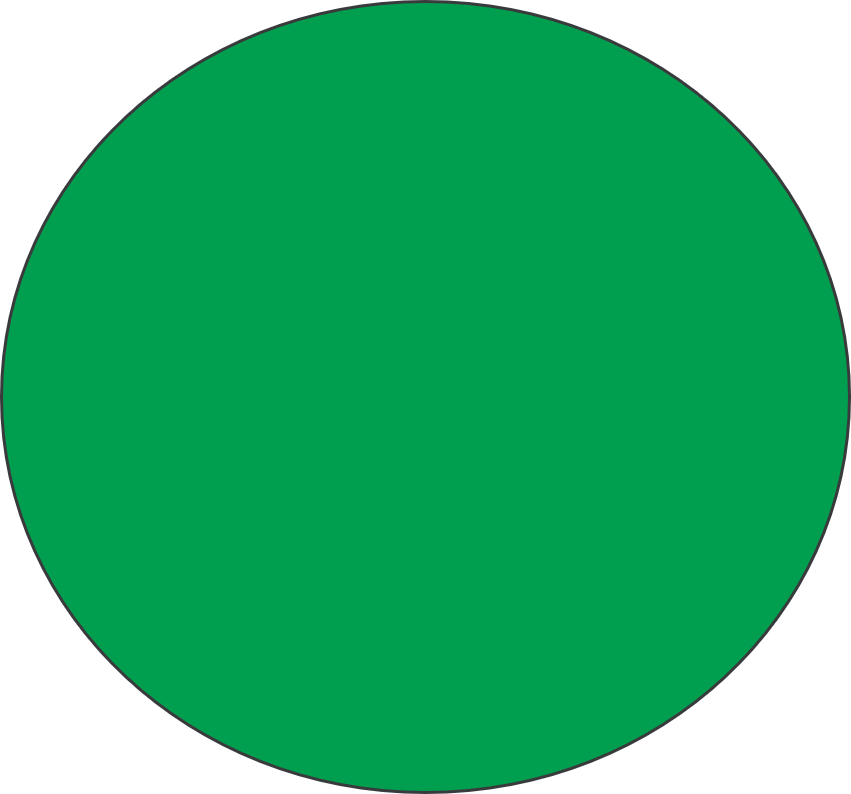 Empowering the people most affected by climate change
Responsible for our    own lives
Releasing our young people
Restoring, reconciling and reigning with God